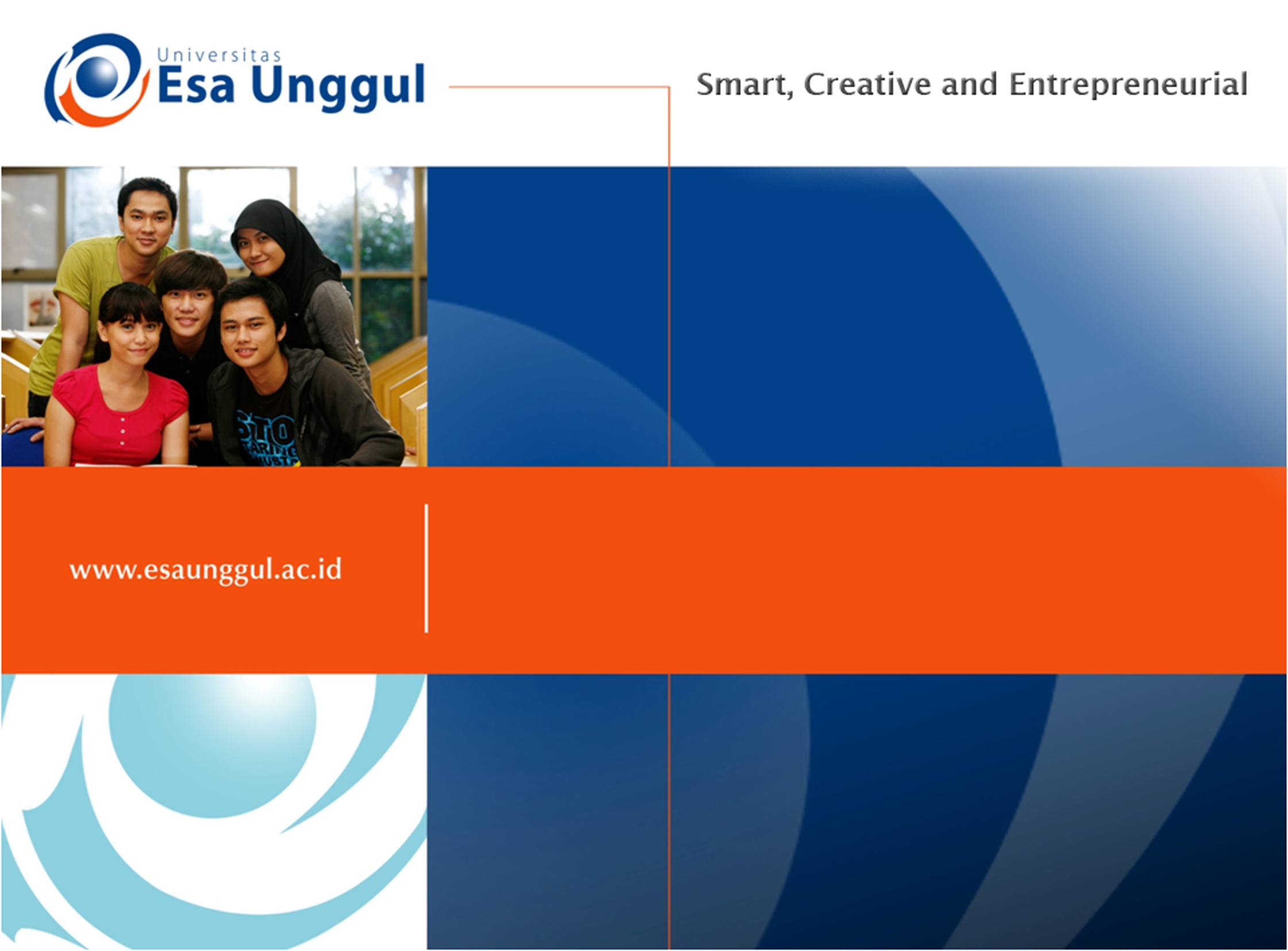 KARAKTERISTIK WARGA NEGARA INDONESIA DALAM KONSEP BHINNEKA TUNGGAL IKA
Pertemuan  Ke-12
Nurul Febrianti, M.Pd
Prodi PGSD FKIP
Konsep warga negara
Menurut aristoteles, warga negara adalah orang yang secara aktif ikut mengambil bagian dalam kegiatan hidup bernegara, yaitu orang yang  bisa berperan sebagai orang yang diperintah, dan orang yang bisa berperan sebagai yang memerintah.
Karakteristik warga negara yang cerdas
Warga negara yang cerdas erat kaitannya dengan kompetisi warga negara, sebab warga negara yang cerdas mesti memenuhi sejumlah kompetensi serta mampu mengaplikasikan dalam praktik kehidupan sehari-hari.
Kompetensi dasar warga negara
Kemampuan memperoleh informasi dan menggunakan informasi
Membina ketertiban
Membuat keputusan
Berkomunikasi
Menjalin kerjasama
Melakukan berbagai macam kepentingan secara benar
Dimensi-dimensi kecerdasan warga negara
Warga Negara yang cerdas merupakan warga Negara yang mampu memberdayakan segala potensi yang dimilikinya serta diaktualisasikan dalam kehidupan rill.
	Setiap warga Negara mempunyai potensi dasar mental yang dapat dikembangkan, yang menurut nursid sumaatmadja (1998), meliputi 
(1) minat (sense of interest), 
(2) dorongan ingin tau (sense of curiosity), 
(3) dorongan ingin membuktikan kenyataan (sense of reality), 
(4) dorongan ingin menyelidiki (sense of inquiry), 
(5) dorongan ingin menemukan sendiri (sense of discovery).
Warga negara yang partisipatif
Partisipasi lazimnya dimaknai sebagai keterlibatan atau  keikutsertaan warga negara dalam berbagai kegiatan kehidupan bangsa dan negara
	Ada bentuk partisipasi menurut koentjaraningrat yaitu:
Bentuk tenaga
Bentuk pikiran
Bentuk materi
Warga negara yang bertanggung jawab
Ridwan Halim (1988) mendefinisikan tanggung jawab sebagai suatu akibat lebih lanjut dari pelaksanaan peranan, baik peranan itu berupa hak, kewajiban maupun kekuasaan. 
Purbacaraka (1988) mengatakan bahwa tanggung jawab merupakan sesuatu yang lahir atau bersumber pada penggunaan fasilitas dalam penerapan kemampuan tiap orang untuk menggunakan hak dan/atau kewajibannya.
Tanggung jawab warga Negara terhadap tuhan yang maha esa
Tanggung jawab warga Negara terhadap Tuhannya diwujudkan dengan melaksanakan semua perintah dan mejauhi larangan-laranganNYA. Hal ini masing-masing akan dimanifestasikan dalam bentuk sikap dan perilaku dalam kehidupan sehari-hari di masyarakat
Tanggung jawab warga Negara terhadap masyarakat
Sebagai anggota masyarakat, perwujudan tanggung jawabnya dapat dilaksanakan dalam bentuk sikap dan perilaku sebagai berikut :
Memelihara keamanan dan ketertiban masyarakat
Menjaga dan memelihara persatuan dan kesatuan masyarakat
Meningkatkan rasa kesetia kawanan sosial di antara sesama anggota masyarakat
Menghindari sikap dan tindakan diskriminatif dalam rangka menghindari terjadinya perpecahan di masyarakat, bangsa dan Negara.
Tanggung jawab warga Negara terhadap lingkungan
Manusia dan lingkungan memiliki hubungan yang sangat erat satu sama lain dan tidak dapat dipisahkan.
	Tanggung jawab yang dimiliki manusia dalam melakukan hubungan dengan lingkungan alam tidaklah ringan. Manusia dituntut memiliki sikap dan dan perilaku, antara lain :
Memelihara dan menjaga kebersihan lingkungan
Mengeksploitasi lingkungan sesuai kebutuhan, dan tidak dilakukan secara berlebihan
Menggunakan teknologi ramah lingkungan
Tanggung jawab warga Negara terhadap bangsa dan Negara
Sebagai warga Negara Indonesia sudah menjadi tugas dan tanggung jawab kita semua untuk mempertahankan kelangsungan hidup bangsa dan Negara Kesatuan Republik Indonesia.
	Semua itu dapat diwujudkan dalam bentuk sikap dan perilaku kehidupan sehari-hari berupa :
Memahami, menghayati serta mengamalkan nilai-nilai Pancasila dalam segala aspek kehidupan sehari-hari.
Menjaga dan memelihara nama baik bangsa dan Negara
Menjaga persatuan dan keutuhan bangsa
Membina kesetiakawanan sosial diantara sesame warga negara Indonesia
Meningkatkan wawasan kebangsaan.
Warga Negara yang Religius dan Penuh Toleransi
Manusia adalah homo religius artinya makhluk yang beragama, makhluk yang mempunyai kenyakinan akan kekuasaan Tuhan Yang Maha Esa yang menguasai alam jagad raya berserta seluruh makhluk lainnya di dunia ini.
	Landasan ideal Negara kita pancasila dengan tegas menyebutkan bahwa Negara berdasarkan atas ketuhanan yang maha esa, ini berarti seluruh bangsa Indonesia menyakini dengan benar kekuasaan dan keesaan tuhan, pencipta dan pengurus seluruh penjuru alam beserta isinya ini.
Pengertian warga Negara religius
Warga Negara religious adalah warga Negara yang senantiasa memahami serta mengaktualisasikan nilai-nilai ajaran agama yang dipeluk dan diyakininya dalam konteks kehidupan sehari-hari, baik di lingkungan keluarga, masyarakat maupun bangsa dan Negara.
Pentingnya suatu roleransi
toleransi adalah sikap lapang dada terhadap prinsip atau pendirian orang, tanpa mengorbankan prinsip dan pendirian sendiri. Secara umum toleransi dibagi ke dalam dua jenis, yaitu:
(1) toleransi agama
(2) toleransi sosial
Terimakasih